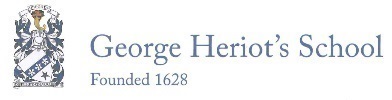 Senior School: Wellbeing
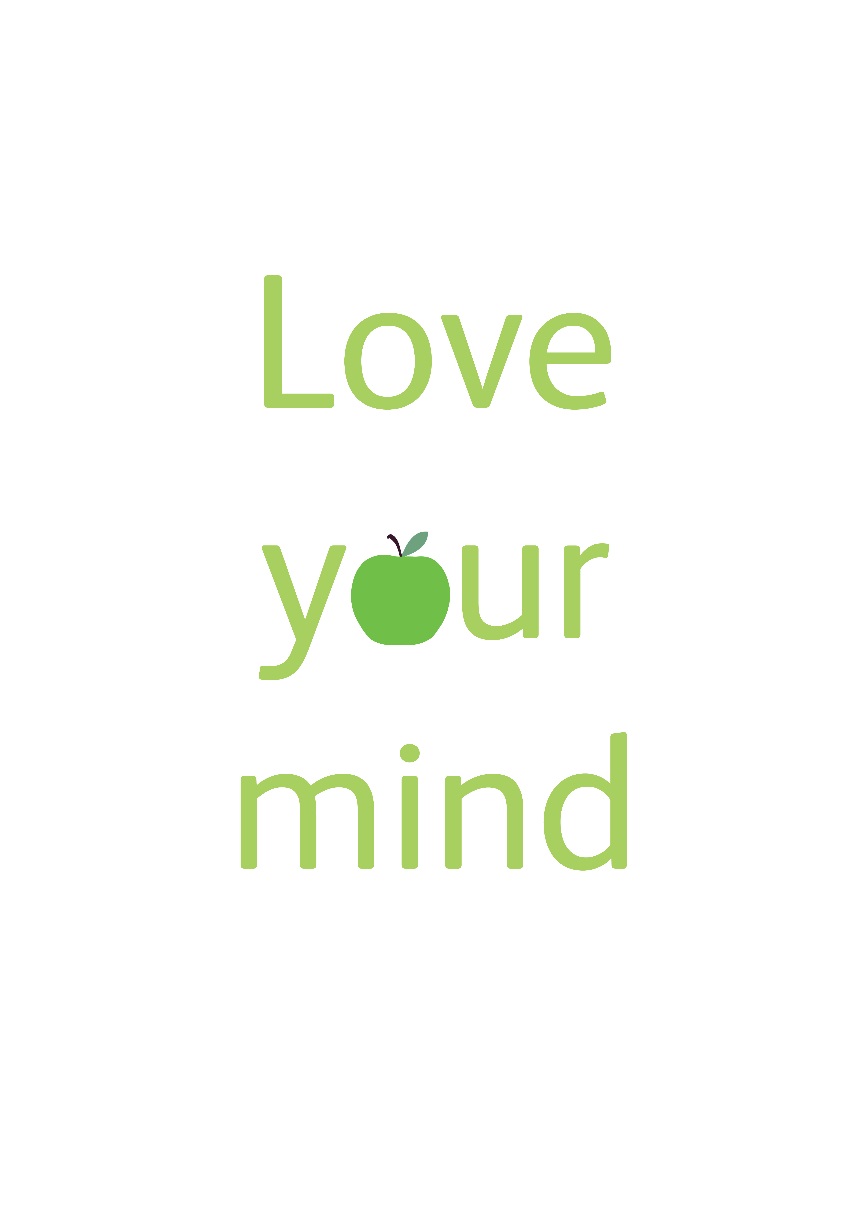 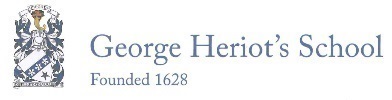 Wellbeing: Context

Mindfulness@ St George’s

Goldie Hawn: Mind UP
Elaine Bradley: Sound Mind   
Mindfulness for Stress (trained 27 of JS staff)
Mindfulness for Self Compassion

Mindfulness in Schools Project paws b /.b
Relax Kids
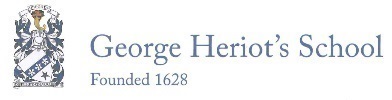 Wellbeing
Love your mind is about helping people to find ways 	to keep fit and healthy in terms of their emotional 	and mental health.
	We all know that to be physically healthy we need 	to eat a good diet and take part in regular exercise. 
	What we are less aware of as a society is that there 	are things we can do to improve our emotional and 	mental health.
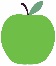 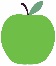 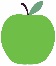 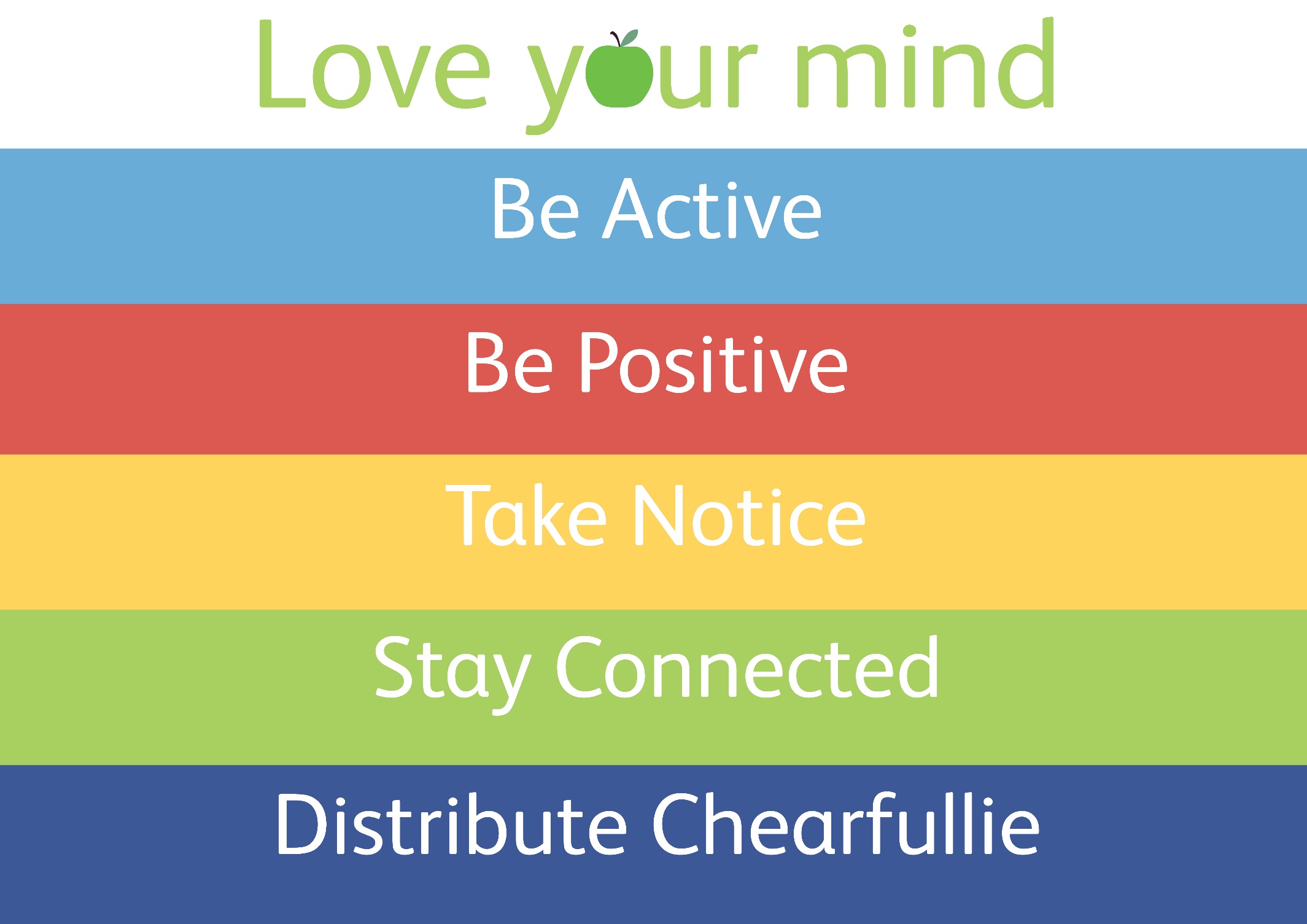 [Speaker Notes: The 5 activities you can do that can promote your emotional wellbeing- these link to the video. Terminology is slightly different.]
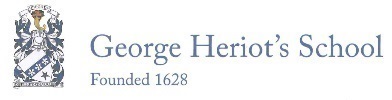 Wellbeing: Context
                    		Junior School







P4 - Goldie Hawn: Mind Up
P6/P7 Mindfulness in Schools Project paws b
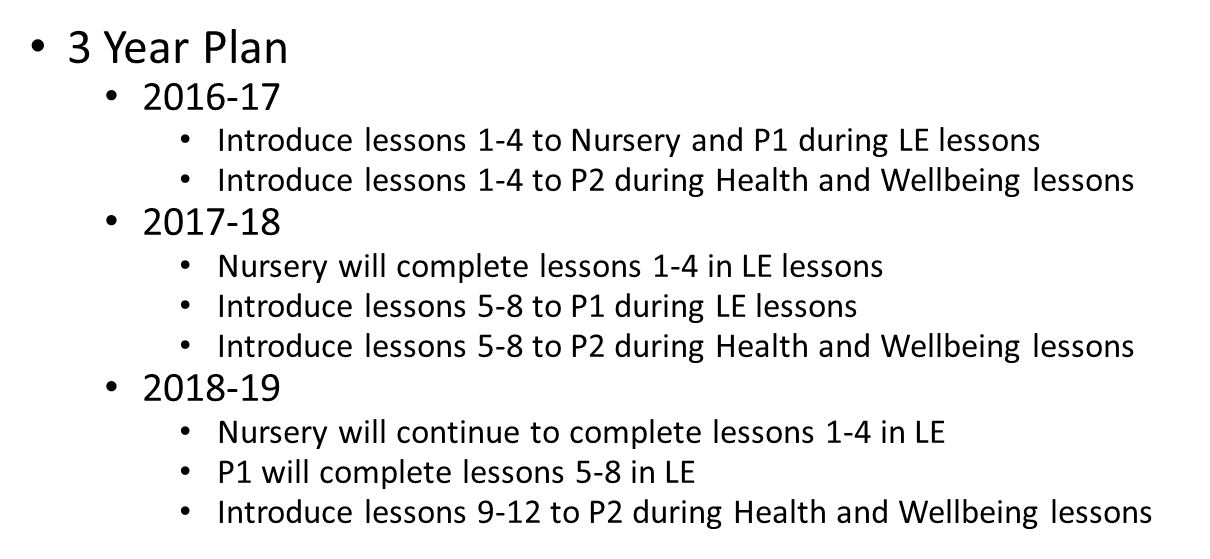 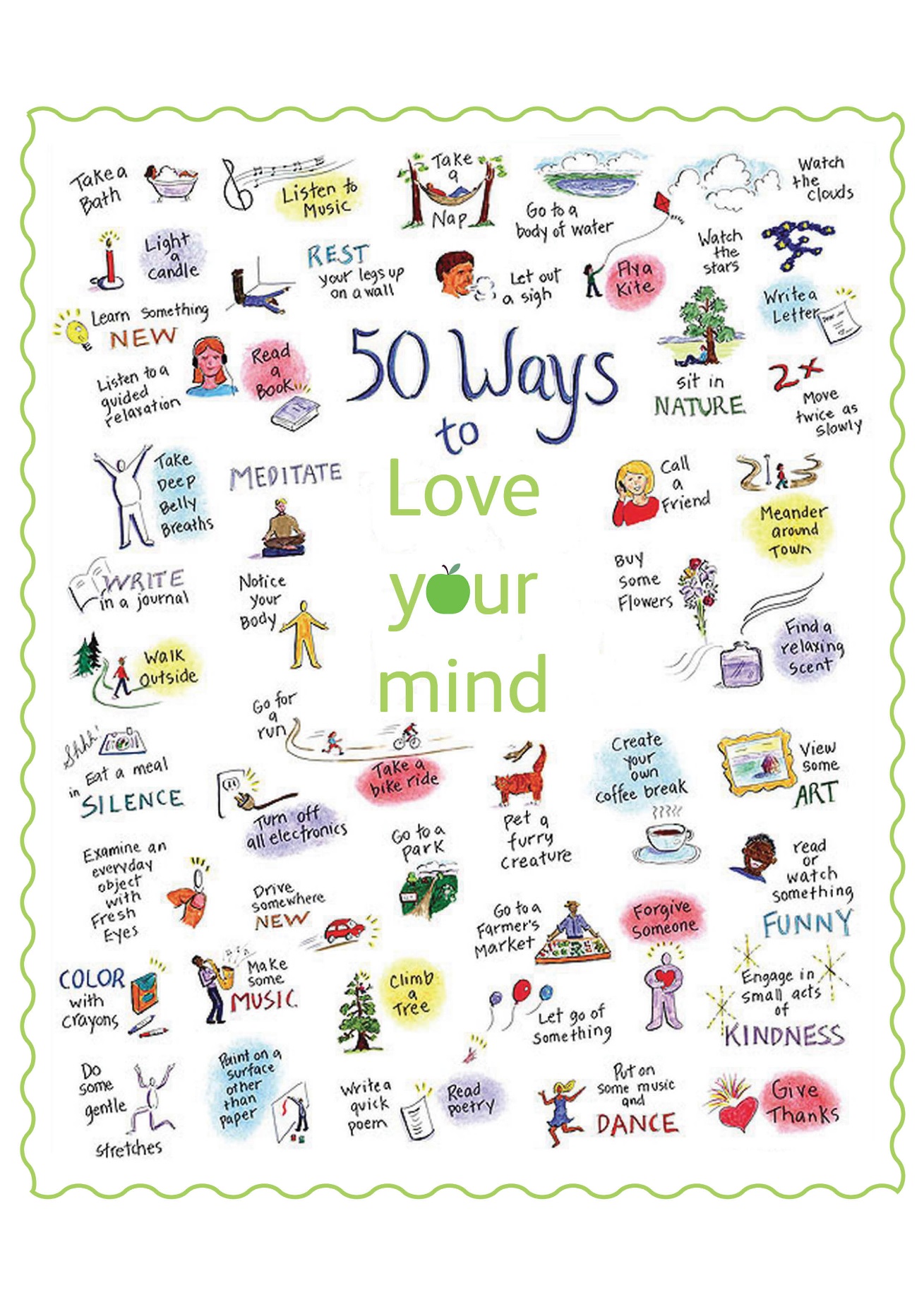 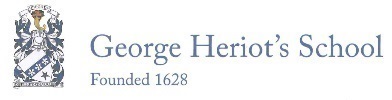 Senior School: Wellbeing

Citizenship Classes
S1 Wednesday Morning Activities
Head Gardeners
Core Music
Sleep Week
LoveYourMindGHS.com
Pupil Support Groups
Parents/Guardians Pastoral Care Evening
Self Compassion- Focus for 2017/18
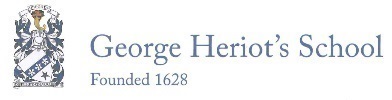 Citizenship
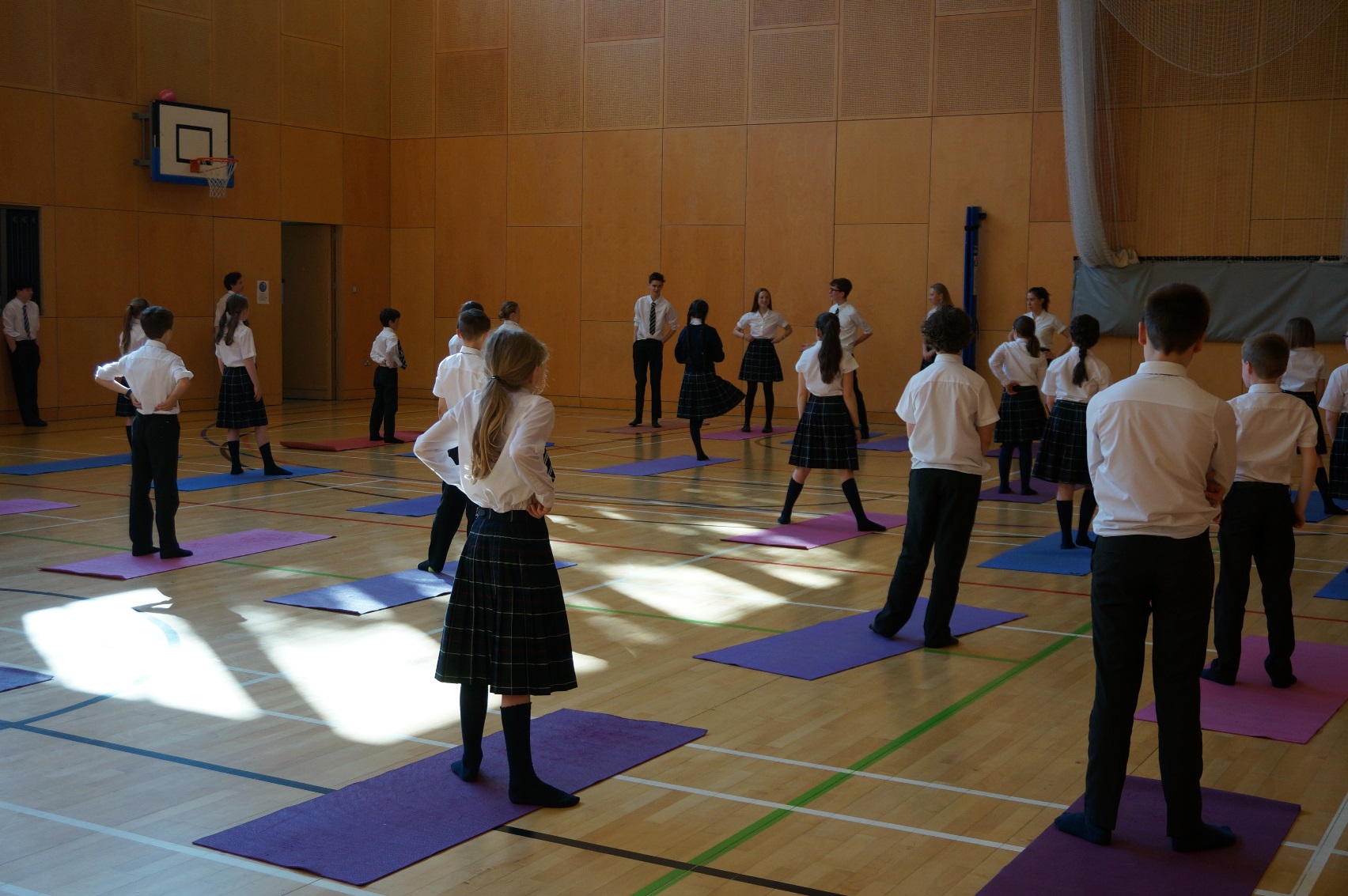 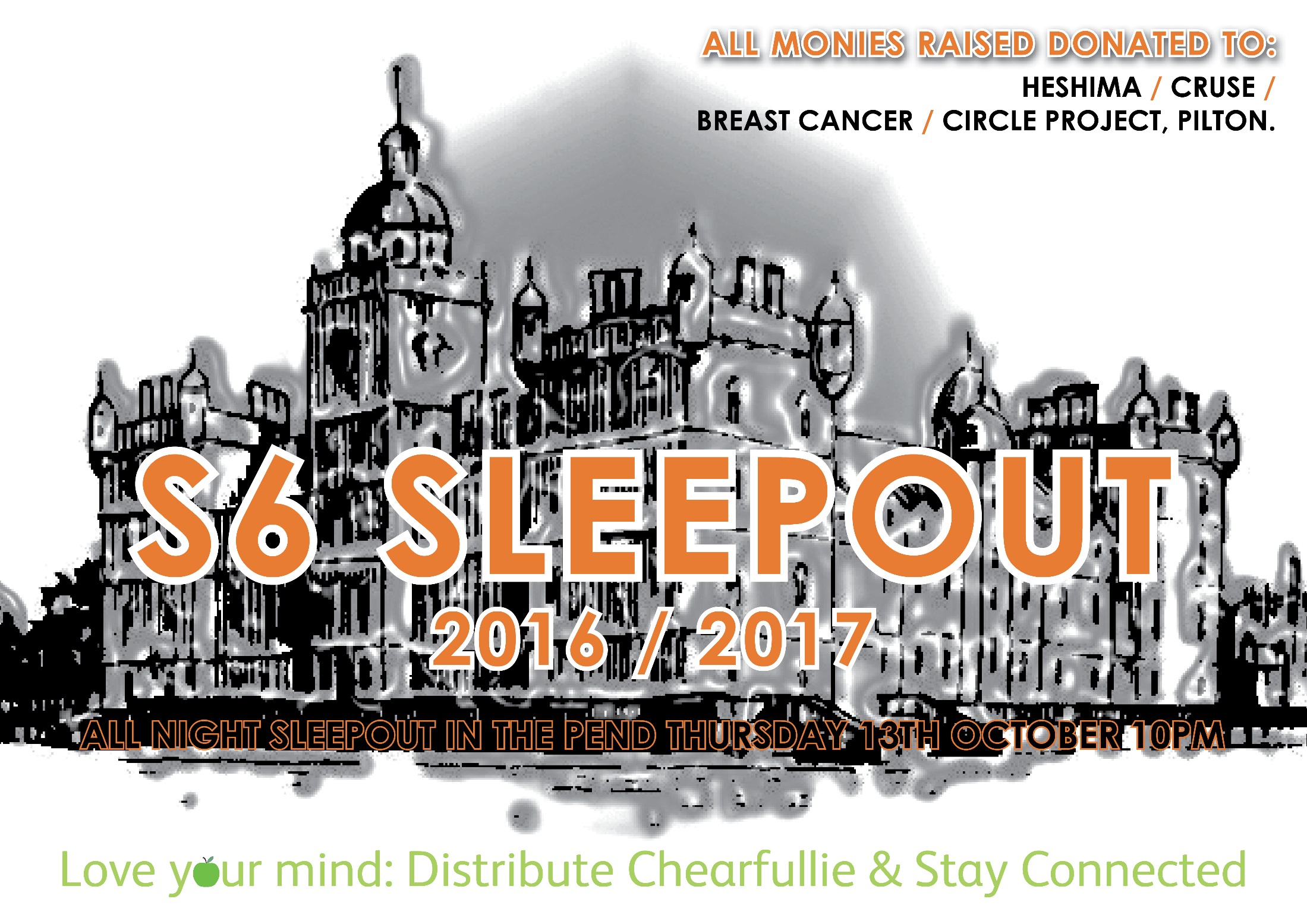 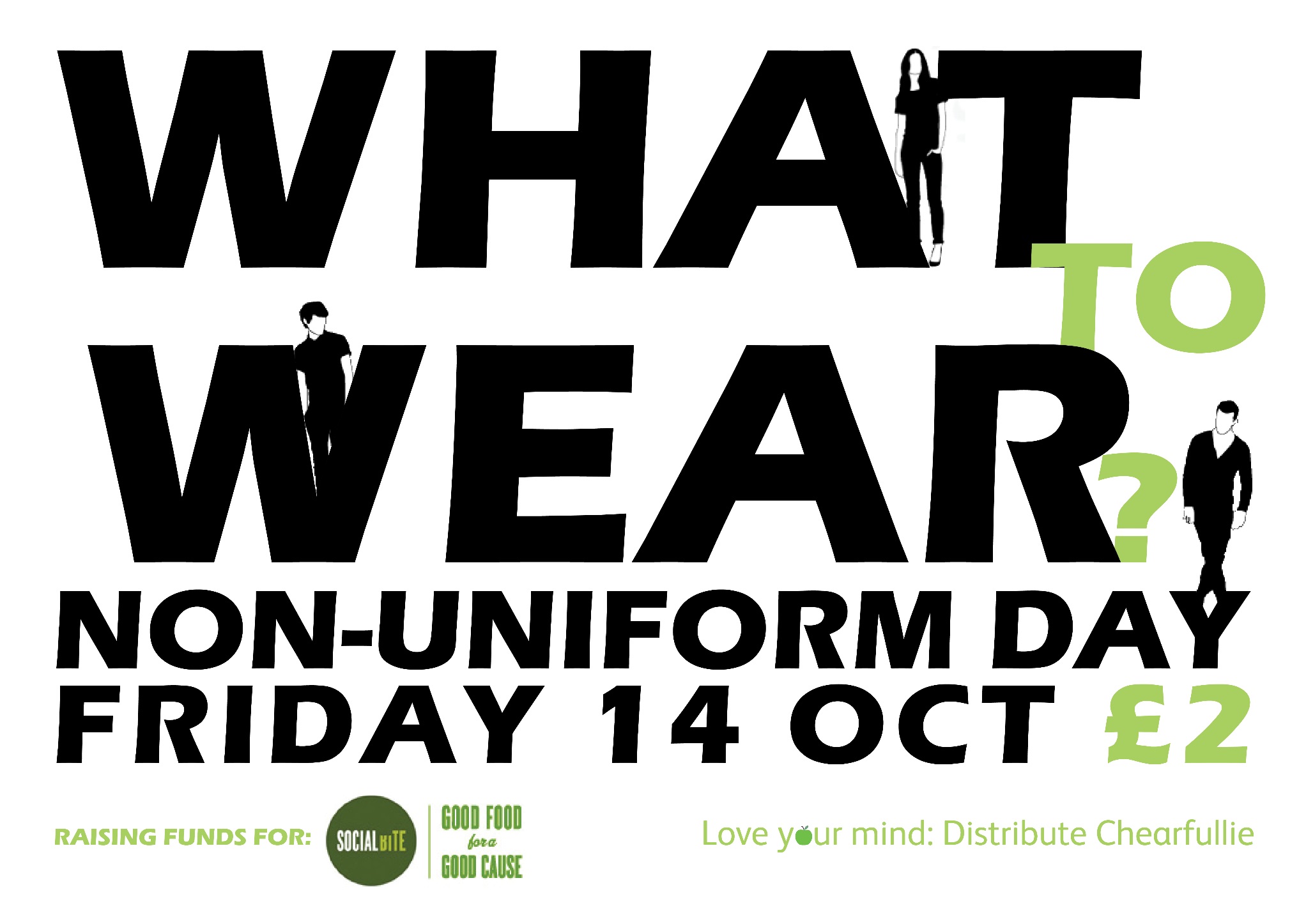 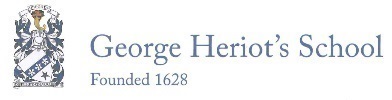 Senior School: Wellbeing
The Head Gardeners are working to promote wellbeing and the                                       message in our community.
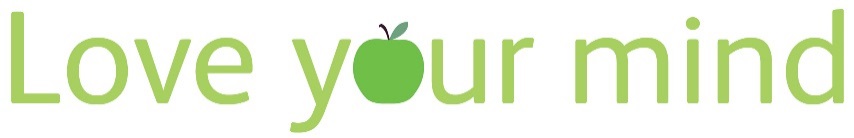 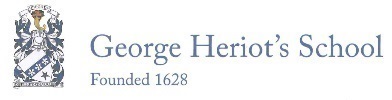 Sleep Week SS and JS

Look out for the Good Sleep posters

Come take part in Mellow Monday,Wake up Wednesday and Fun House Friday

Check your school email for more information
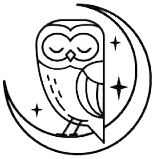 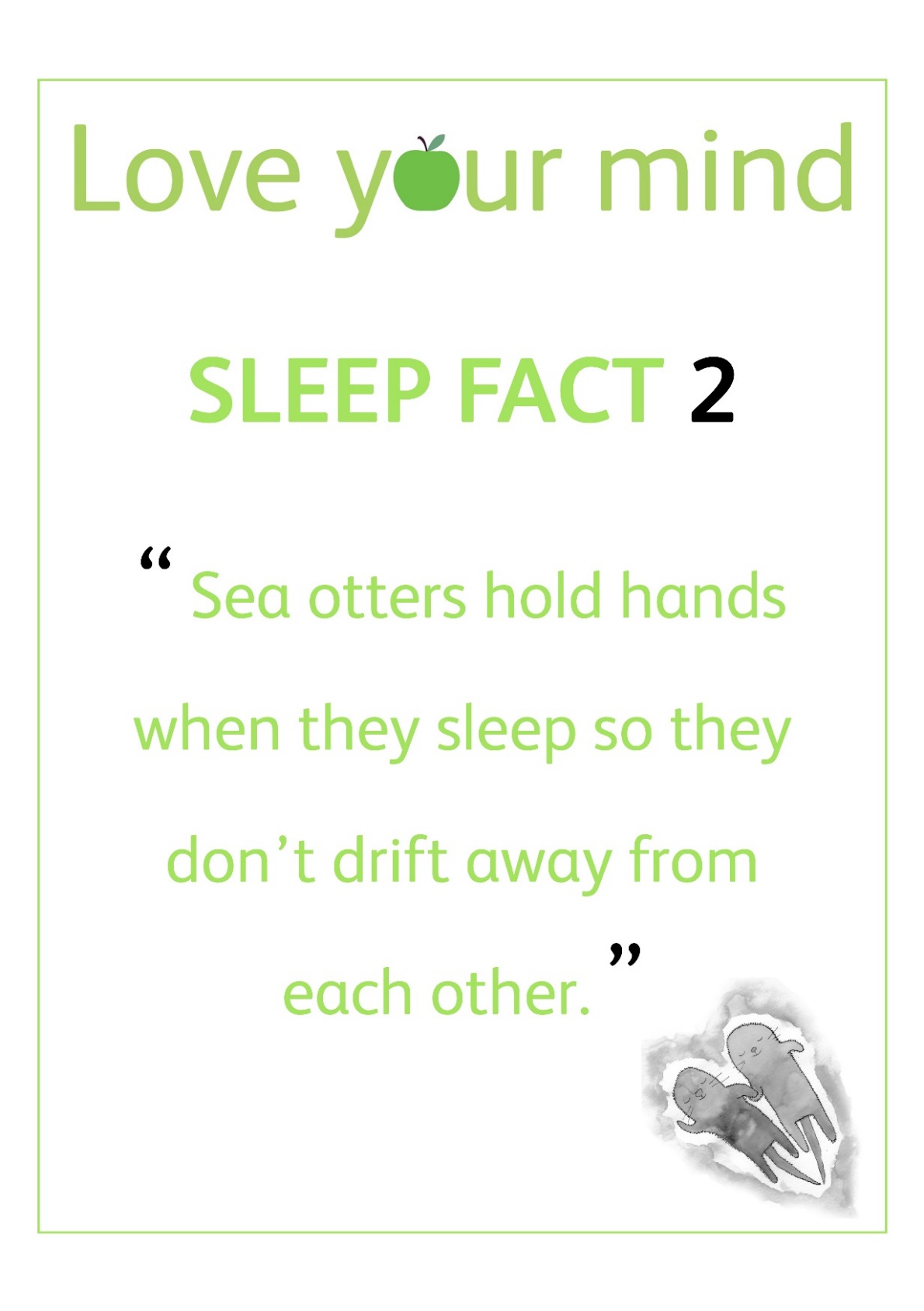 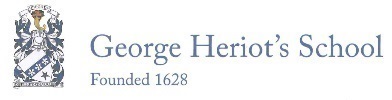 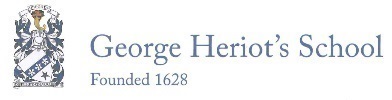 What has worked?
Understanding Your Brain

Clear message
Branding
Pupil Involvement 
Citizenship
Registration classes
Senior School/Junior School Links
Staff Training
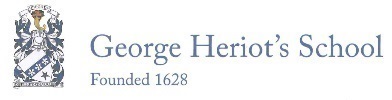 The Future…

Talk the talk and walk the walk

Wellbeing in the Classroom

Wellbeing toolkit for staff

Self Compassion
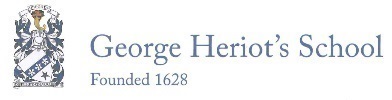 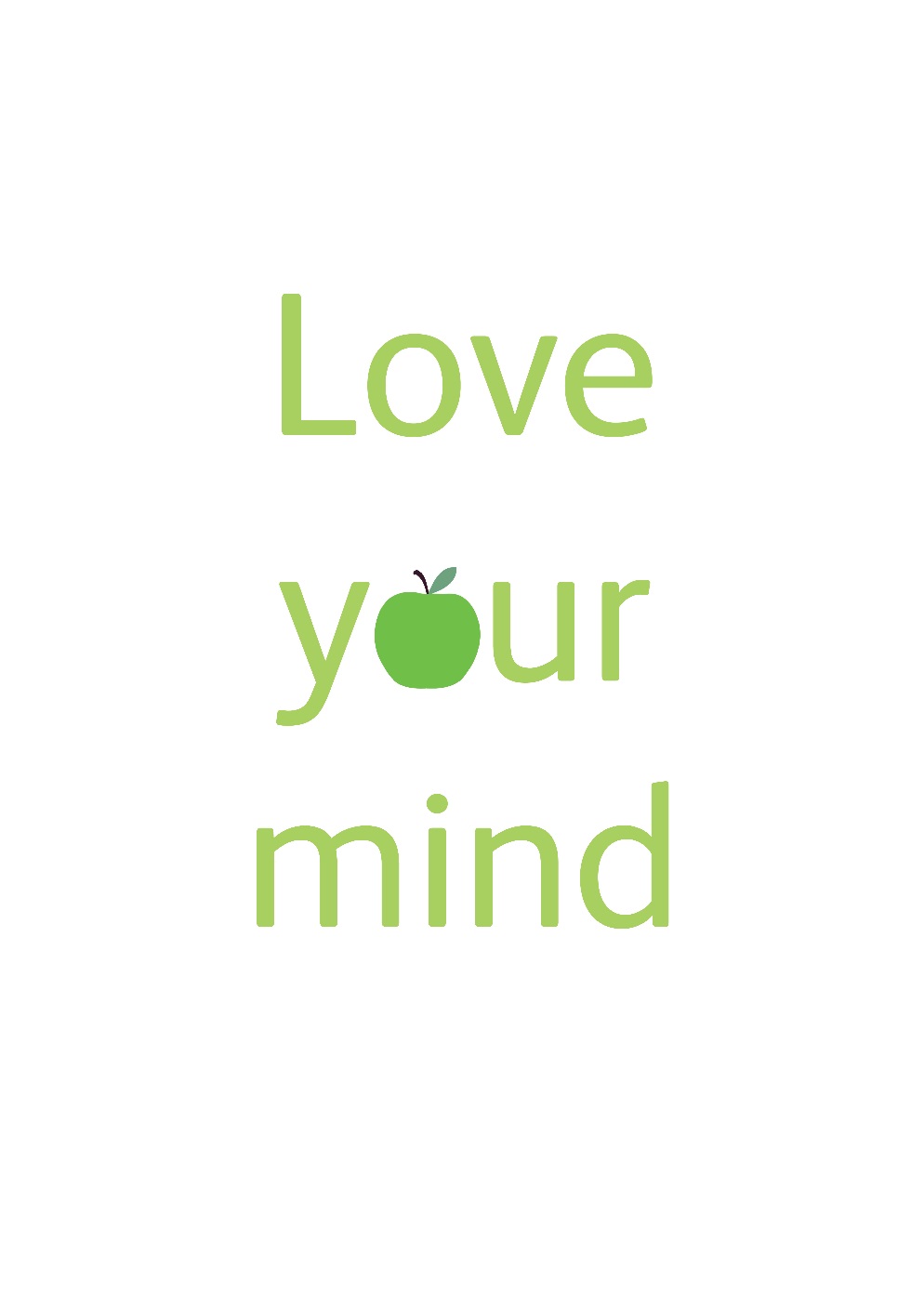